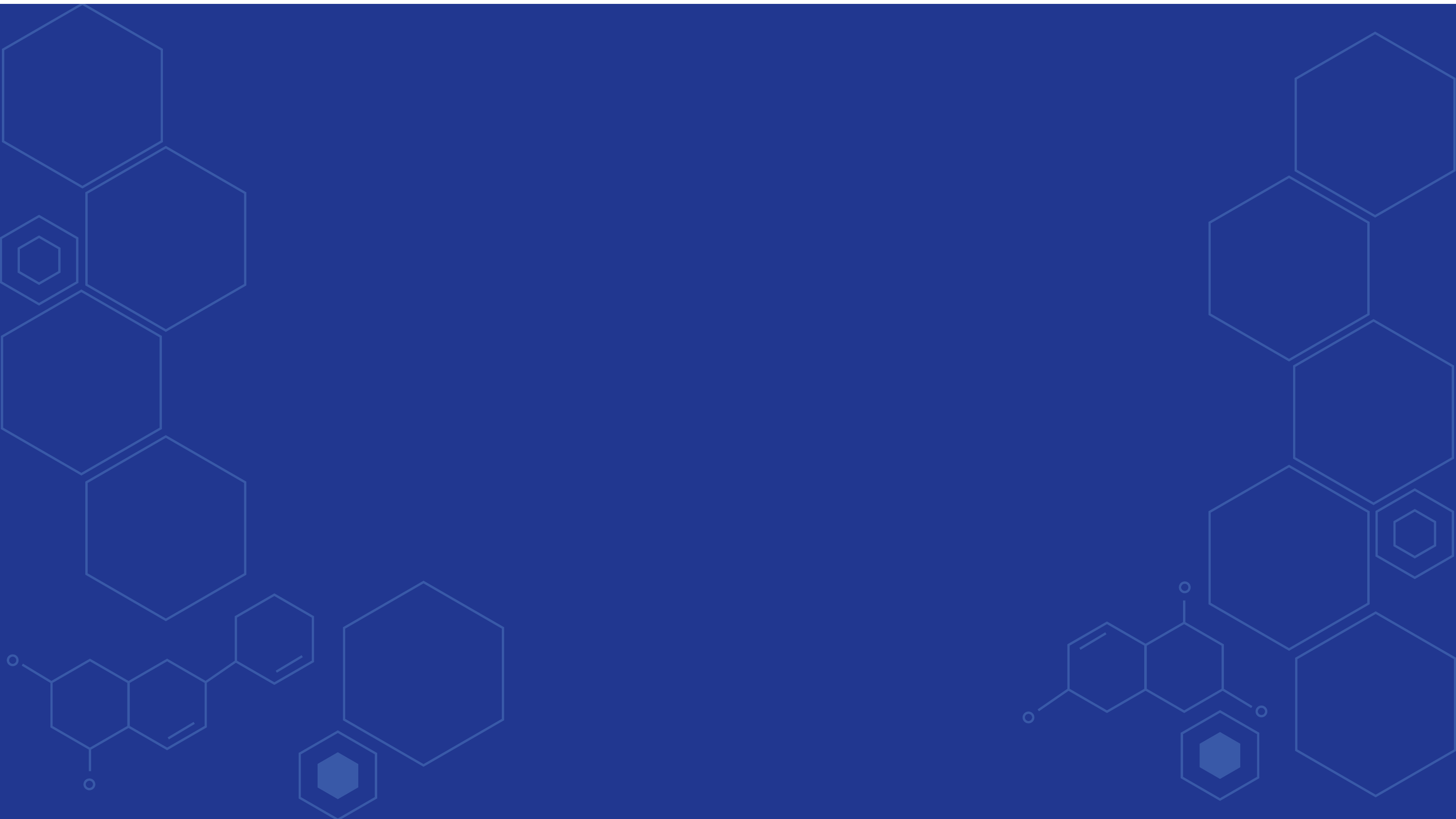 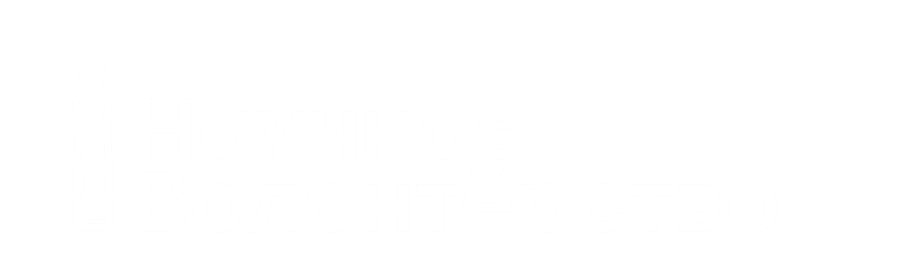 Урок 1.
КАК НАУЧНЫЕ ВОЛОНТЁРЫ ПОМОГАЮТ УЧЕНЫМ?
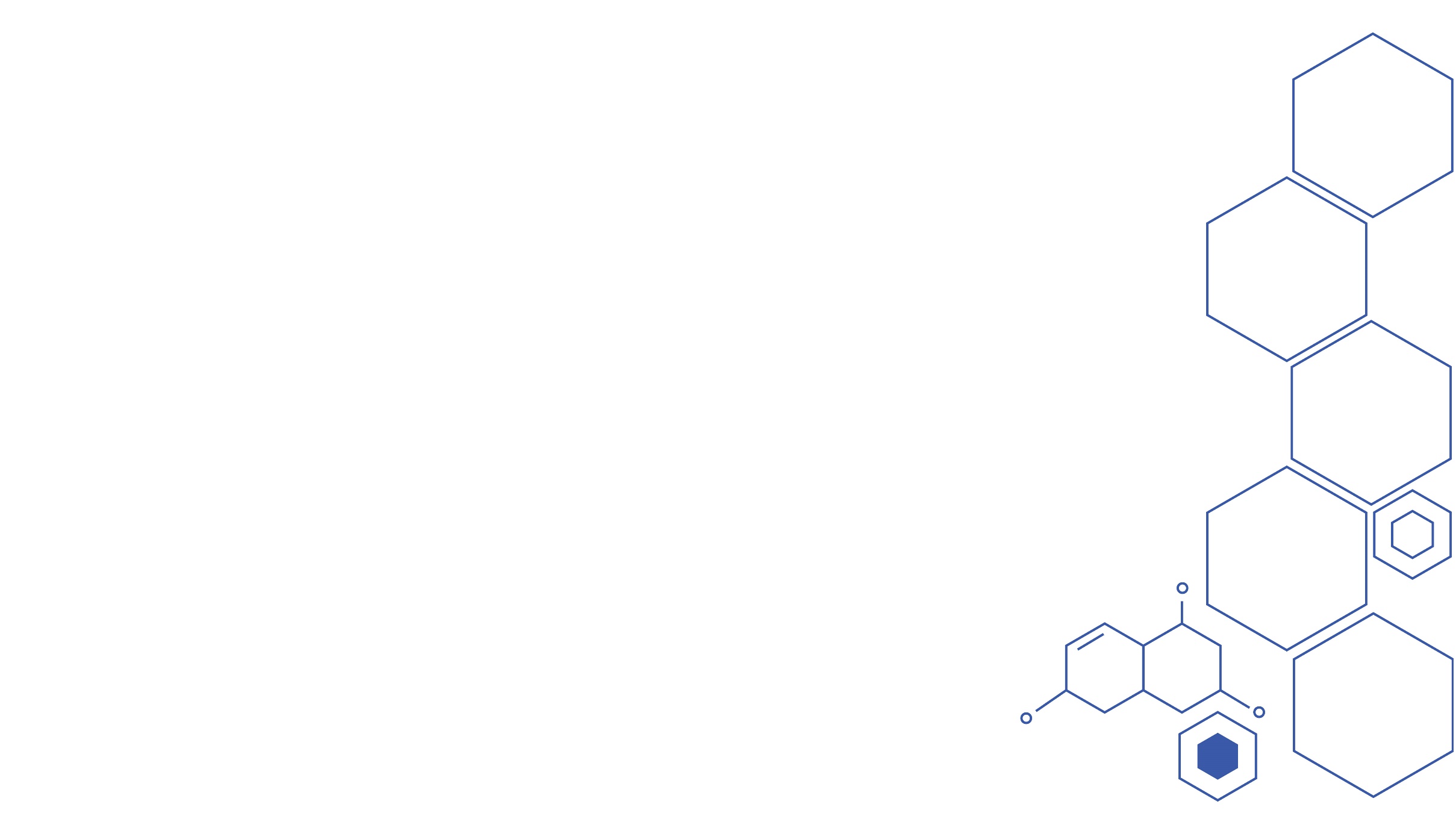 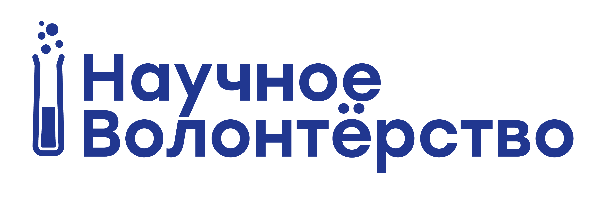 НАУЧНОЕ ВОЛОНТЁРСТВО — это исследовательская деятельность, которую на безвозмездной основе осуществляют люди без профессиональных знаний и даже высшего образования вместе с учеными или под их руководством.
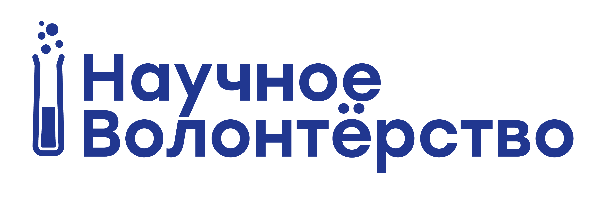 ЧТО МОГУТ ДЕЛАТЬ НАУЧНЫЕ ВОЛОНТЕРЫ:
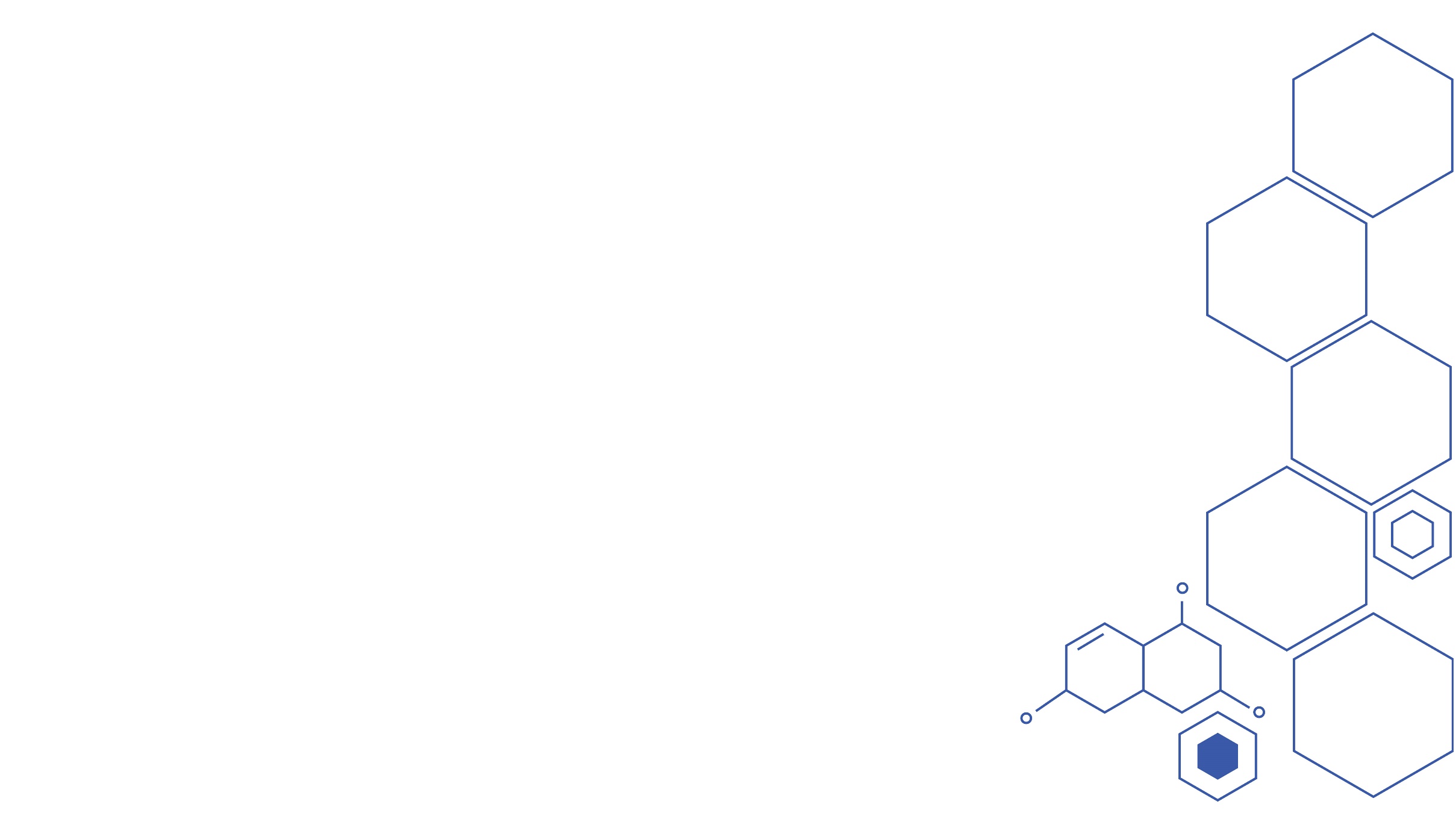 сбор и классификация образцов;
наблюдение;
обучение нейросетей.
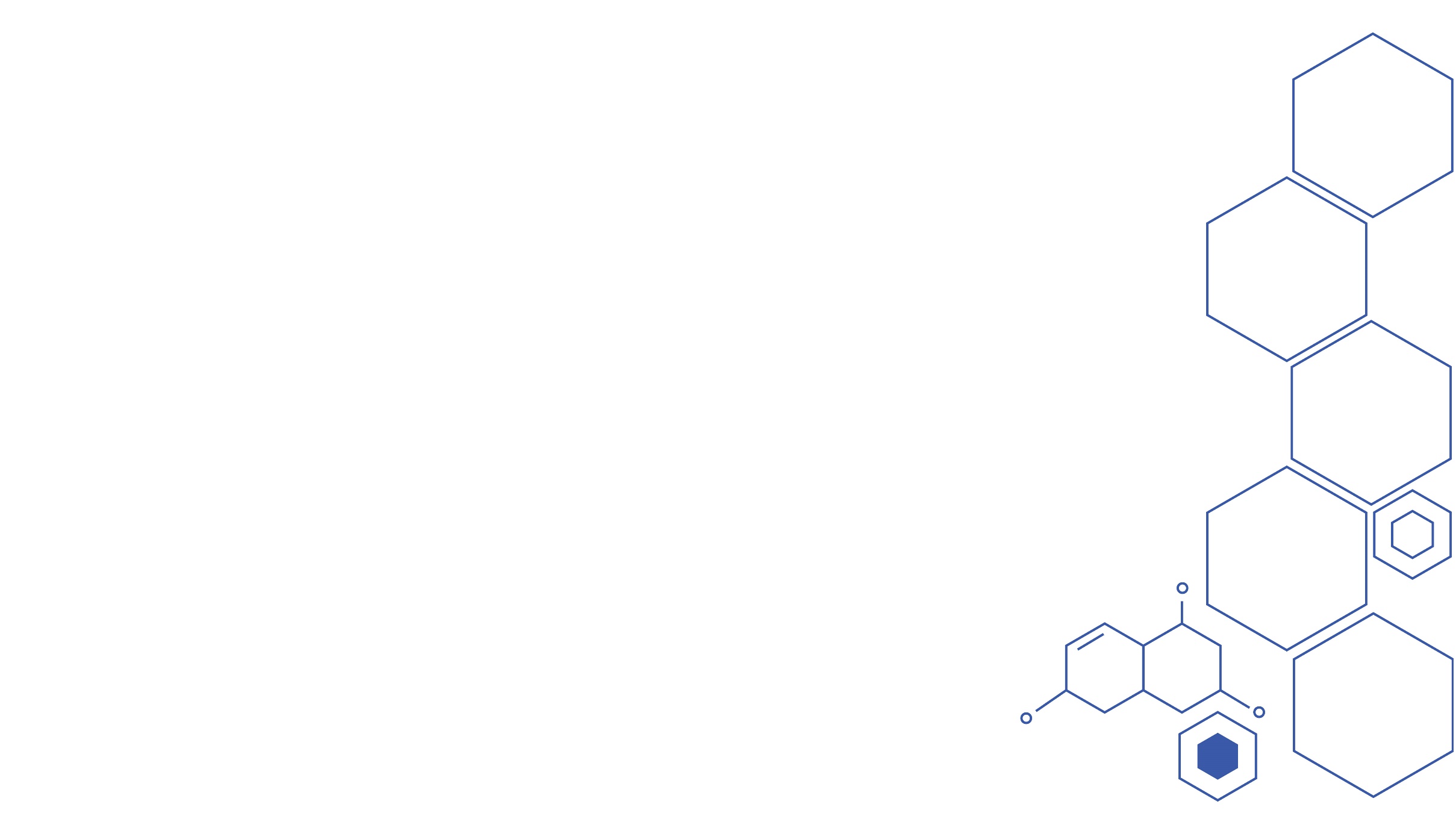 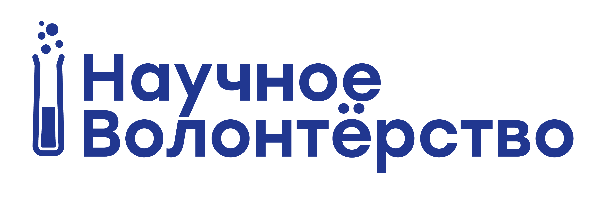 SeaPhages
проект, который занимается проблемой роста устойчивости бактерий к антибиотикам путём создания коллекции бактериофагов (вирусов бактерий).
https://seaphages.org
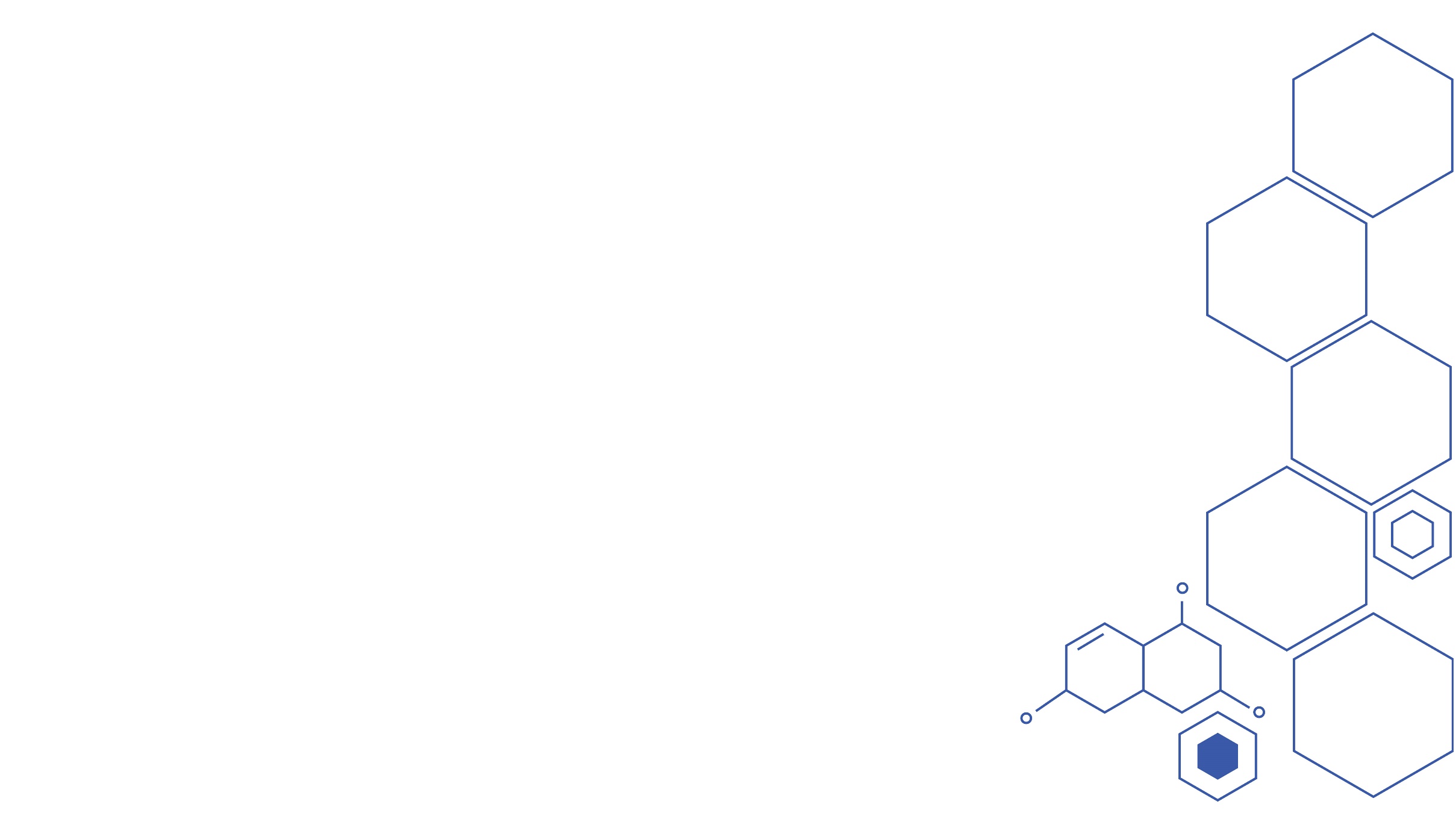 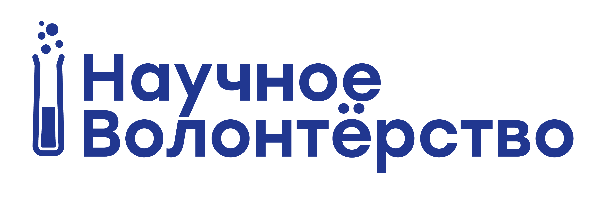 «Охотники за микробами»
проект для школьников по изучению почвенных бактерий.
https://microbehunters.ru
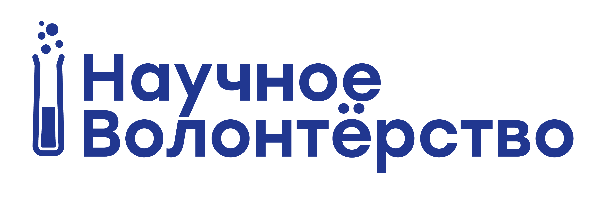 ПОЛЬЗА ПРОЕКТОВ НАУЧНОГО ВОЛОНТЁРСТВА
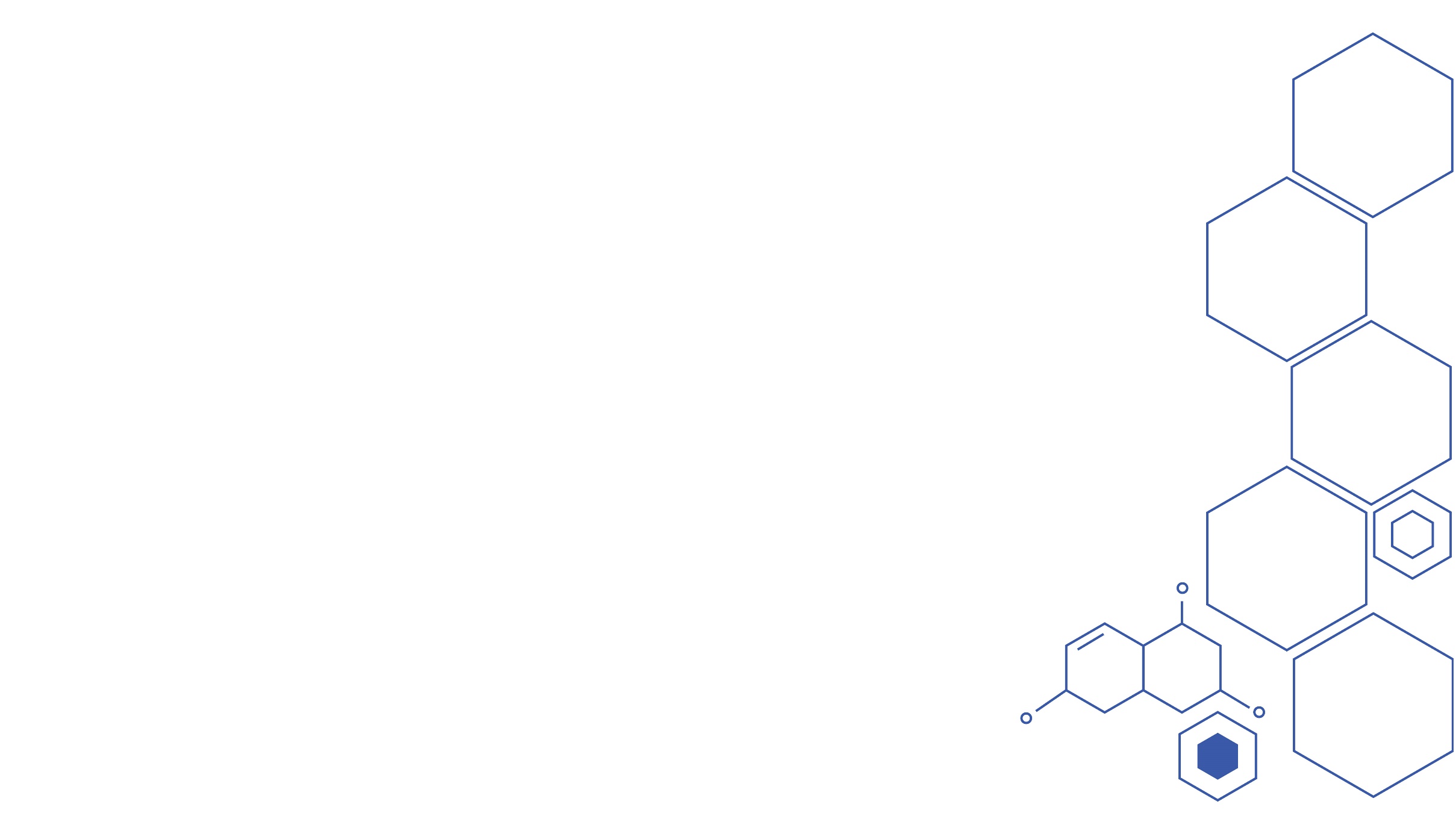 популяризация науки;
профориентация;
помощь в сборе данных.
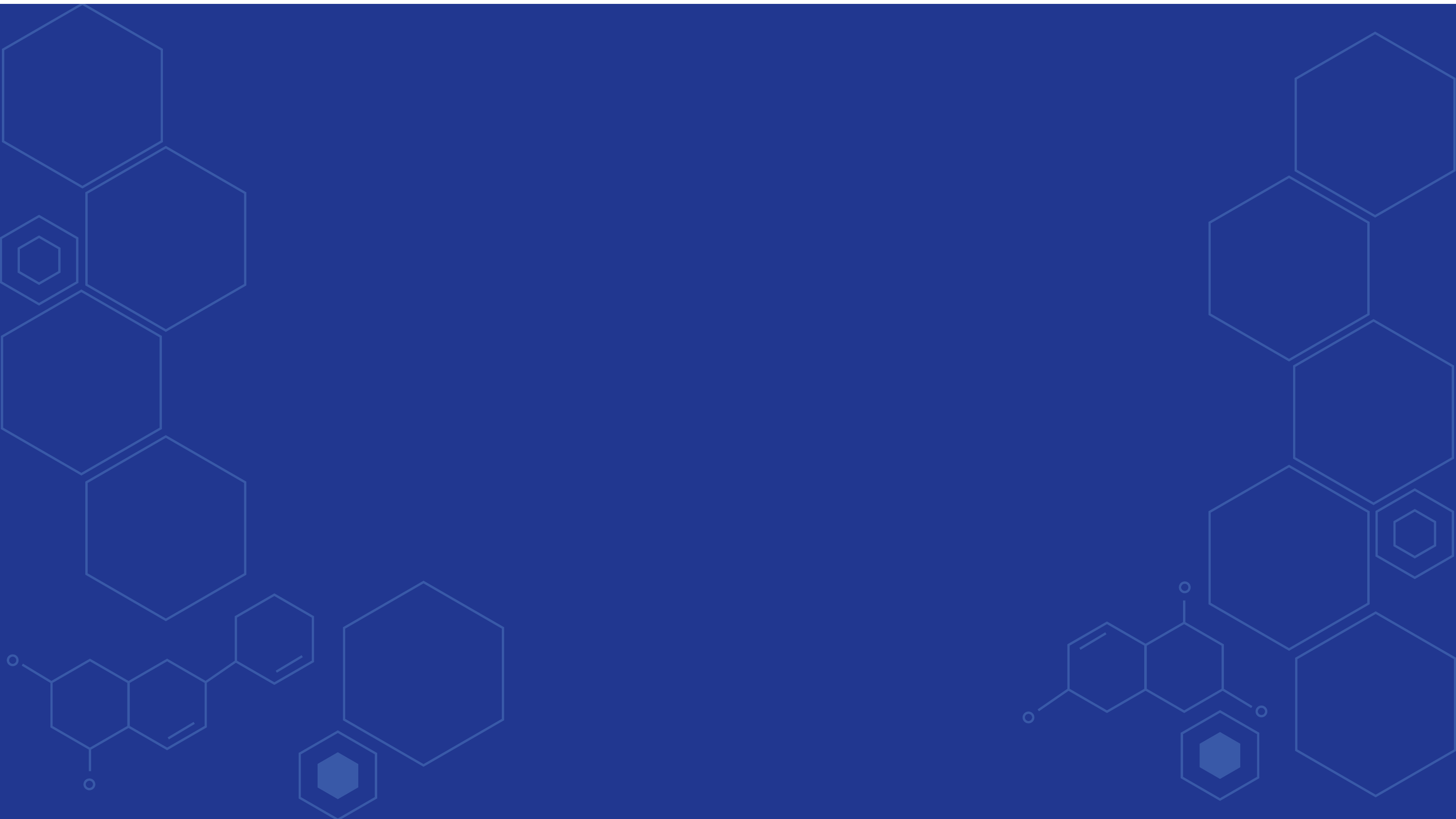 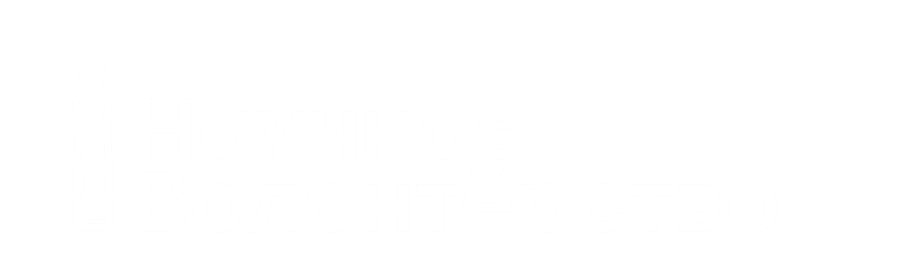 Спасибо за внимание!